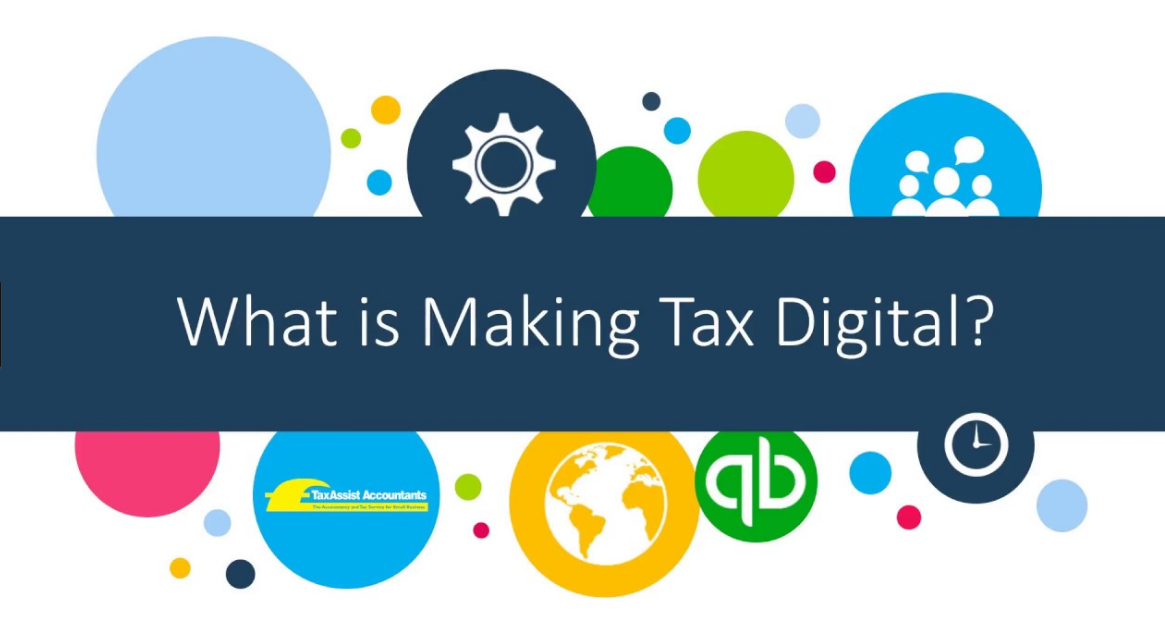 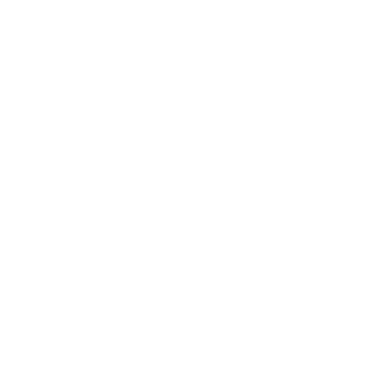 MTD Guide 2017
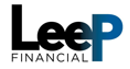 LeeP Financial Accountants
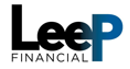 Objectives of Making Tax Digital
- Applies to Individuals & Businesses
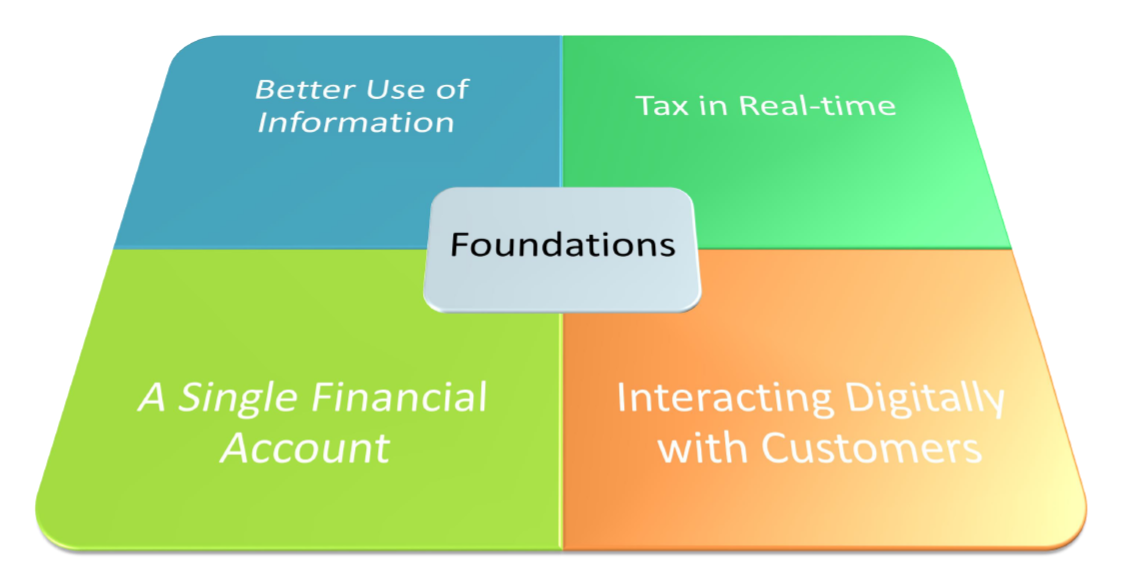 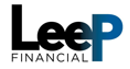 What Does It Mean For Me?

Fewer Tax Returns – Millions of taxpayers no longer need to tell HMRC information it already knows e.g. Salary details under PAYE

The tax system will operate in ‘real time’ keeping everyone up to date with their tax position

All Individuals/ Landlords & Businesses will have digital tax account

Self Servicing
See your Tax Code
Check your Pension & NI record
Manage Tax Credits, Child Benefits & other Benefits
File your Self Assessment Tax Return
Annual Tax Summary – Budgeting 
Communicate with HMRC
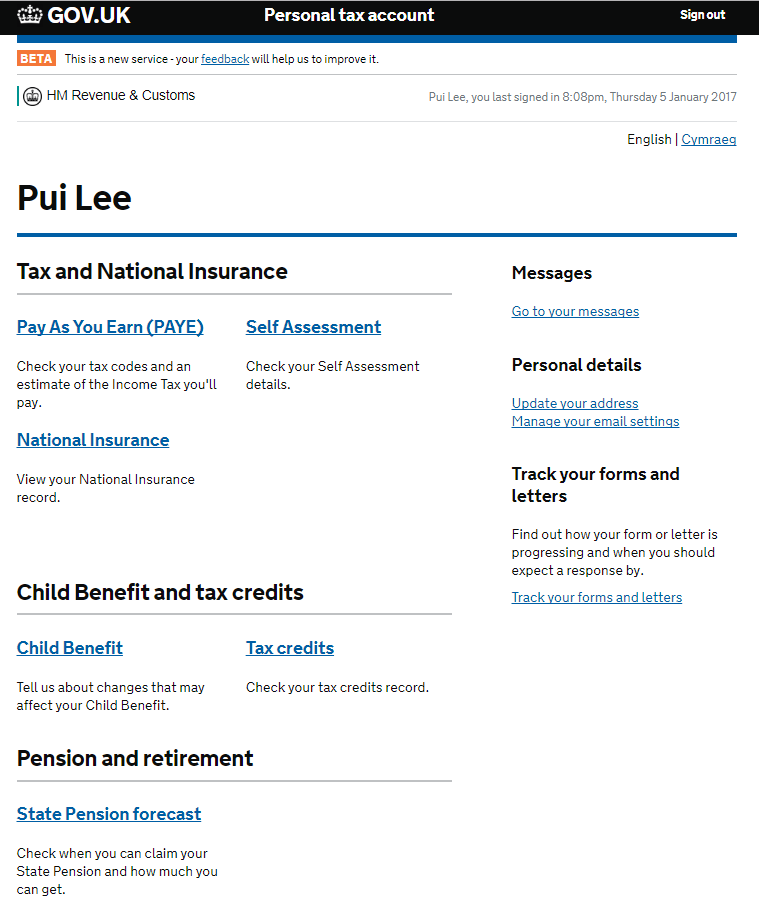 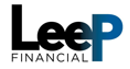 What, When & Who?

What
Keep Records Digitally – Spreadsheets OK

Quarterly submission of Accounting Information – must use Commercial Software that can “talk” to HMRC systems

When
New timetable in the Finance Bill 2017 amendment on 13th July 2017
Simplified
Delayed until April 2019

Who
Businesses with Turnover > £85,000
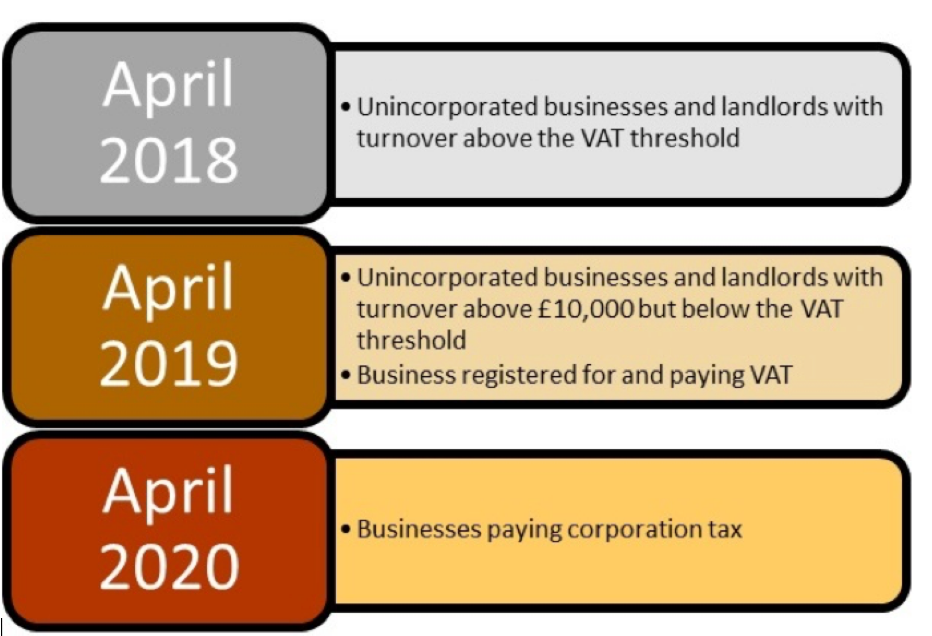 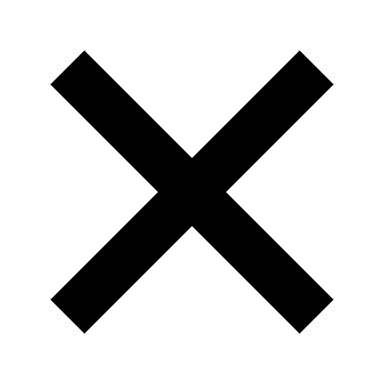 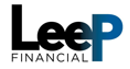 The Latest MTD Timetable
April 2019
Businesses & Landlords with a turnover above the VAT threshold (currently £85,000)
April 2020
All Other Businesses and Landlords
Exemptions
Individuals who can not go digital – elderly, location, disability, religion
Turnover < £10,000
Charities
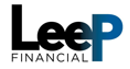 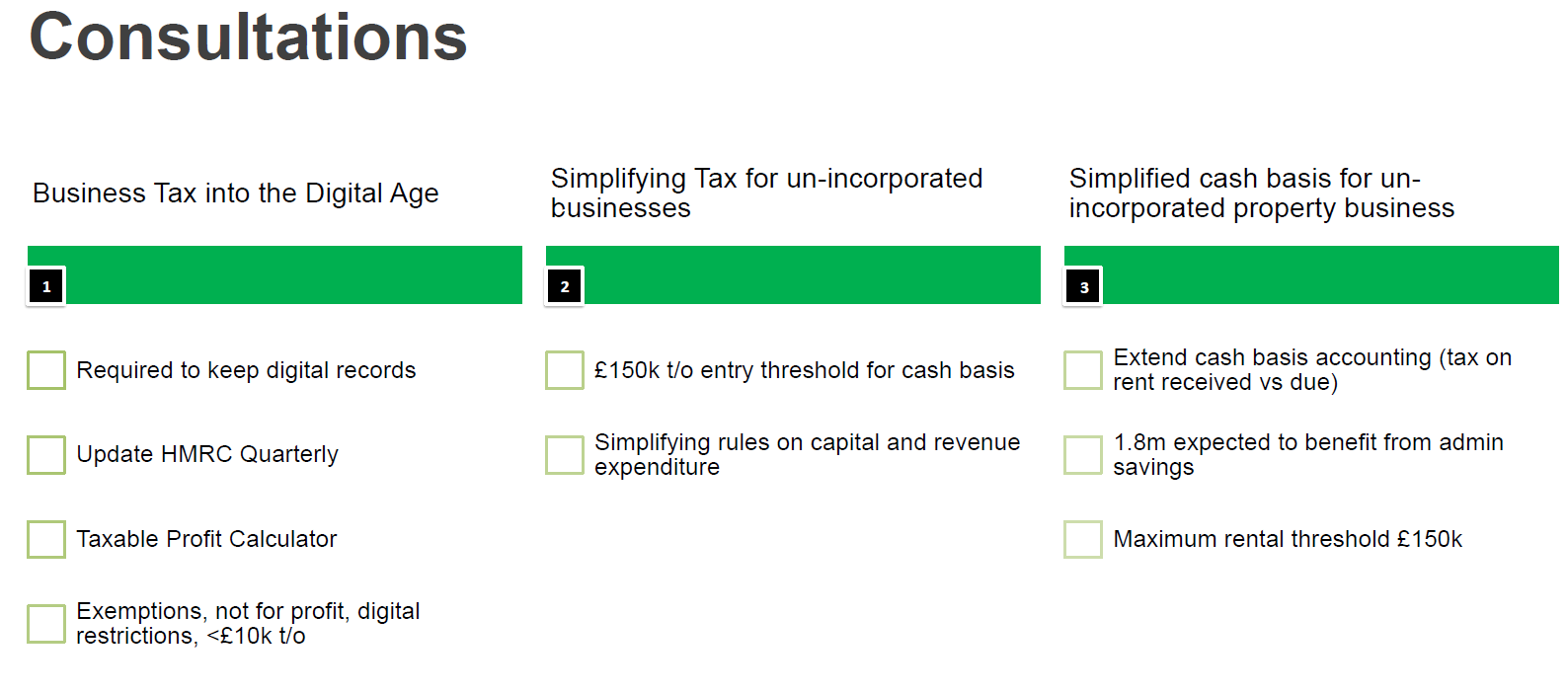 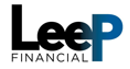 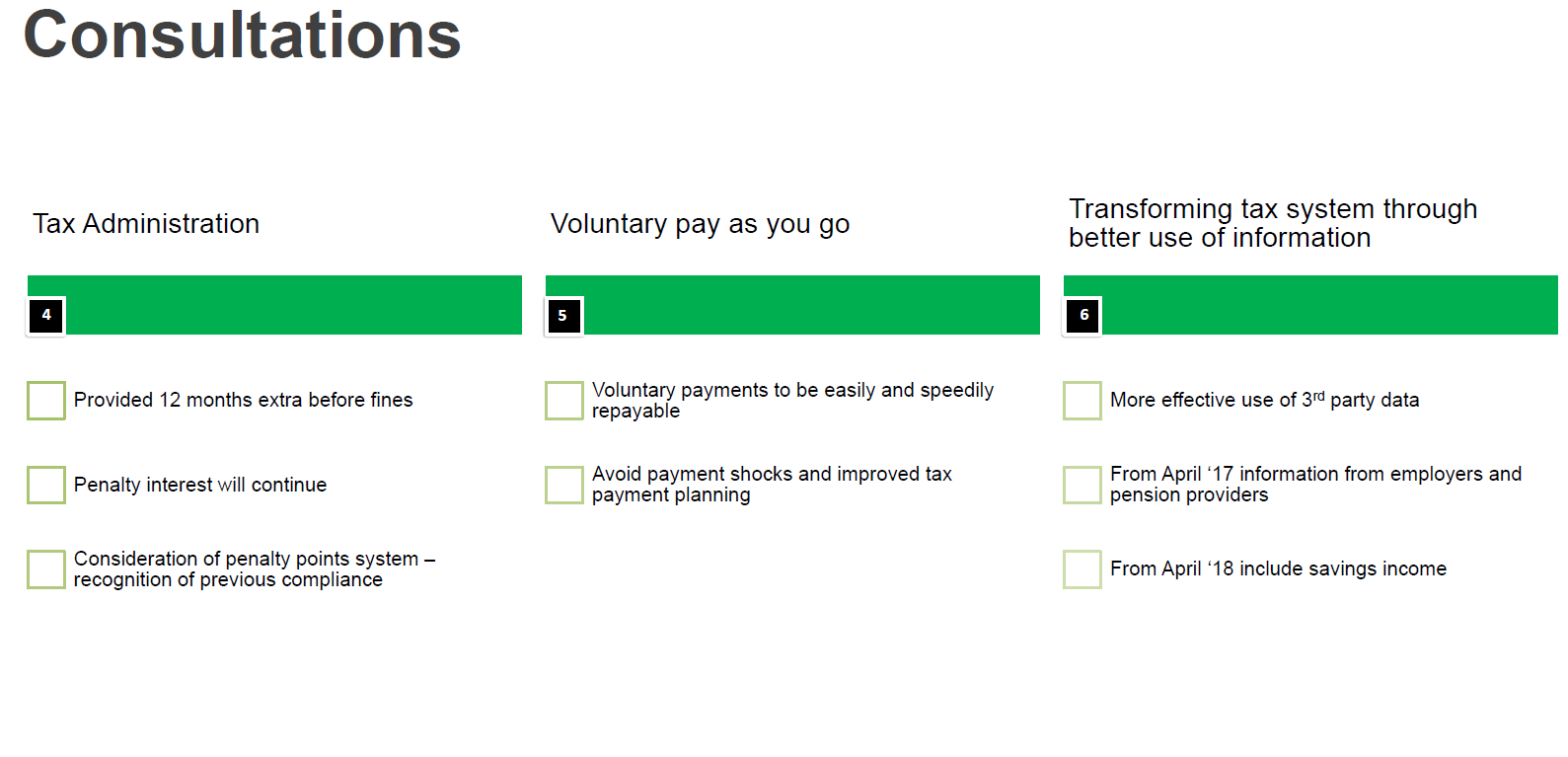 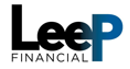 What type of Business are YOU?
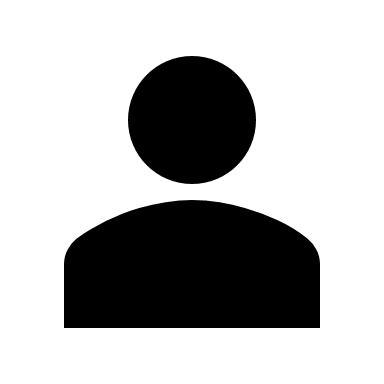 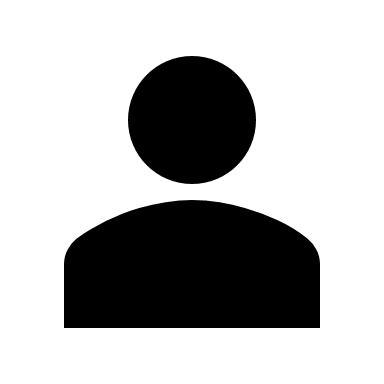 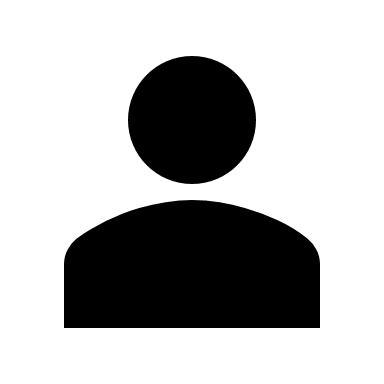 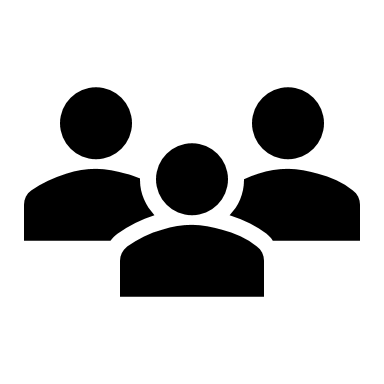 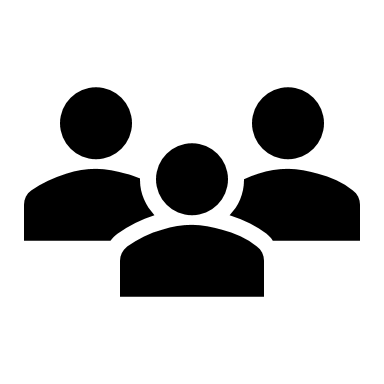 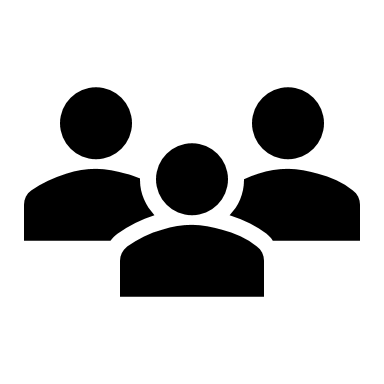 Successfully using Accounting Software
Keeping Manual Records
Using Spreadsheets
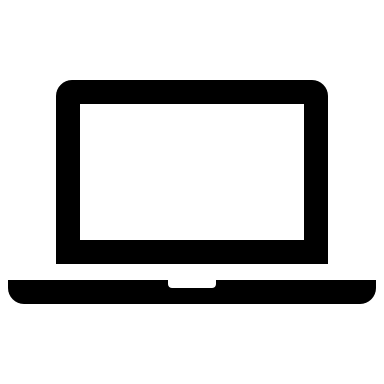 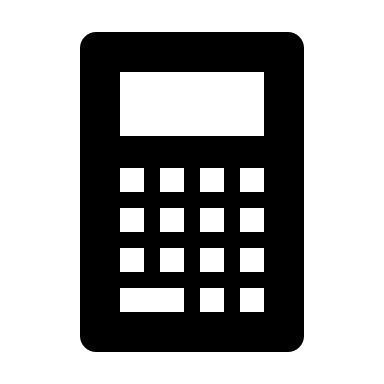 Accountant e.g LeeP
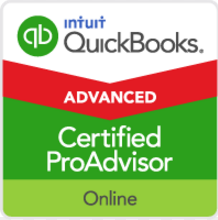 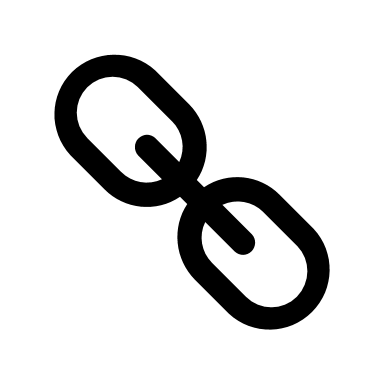 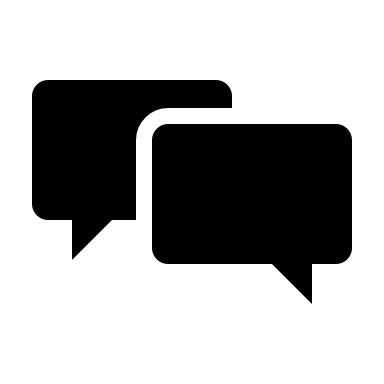 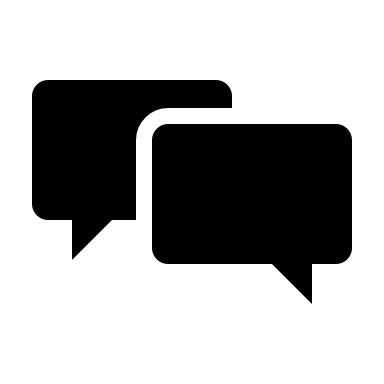 HMRC
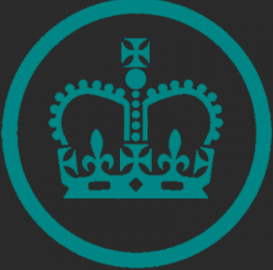 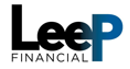 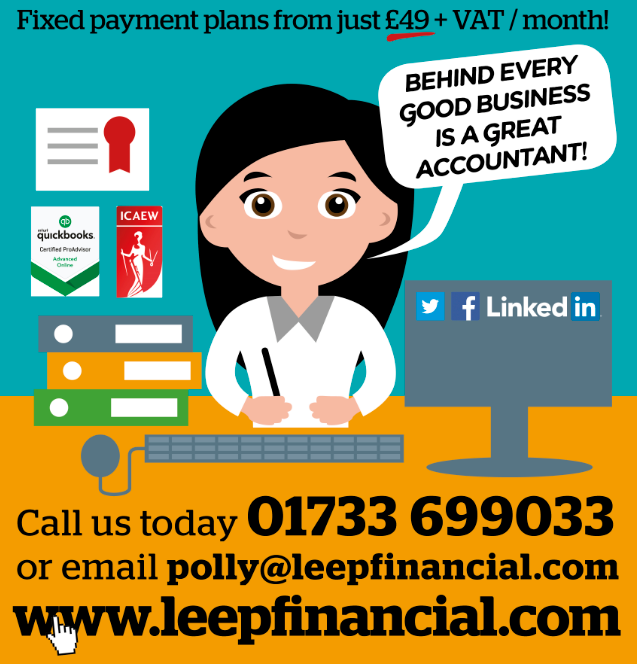 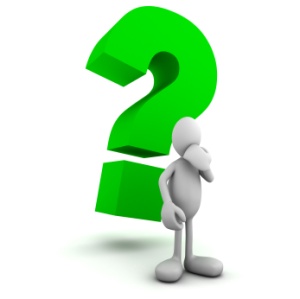